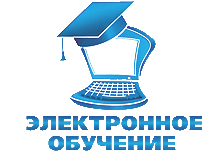 Использование электронных учебников и пособий на уроках в начальной школе
Учитель начальных классов МБОУ «ООШ №15 н.п.Нивский»
Березина Ирина Евгеньевна
Познавательные материалы об окружающем мире «Мир природы»
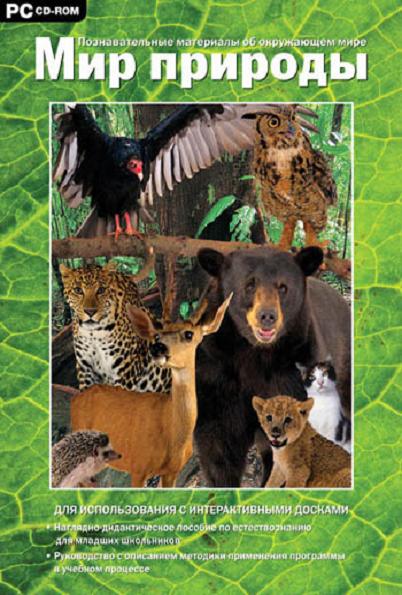 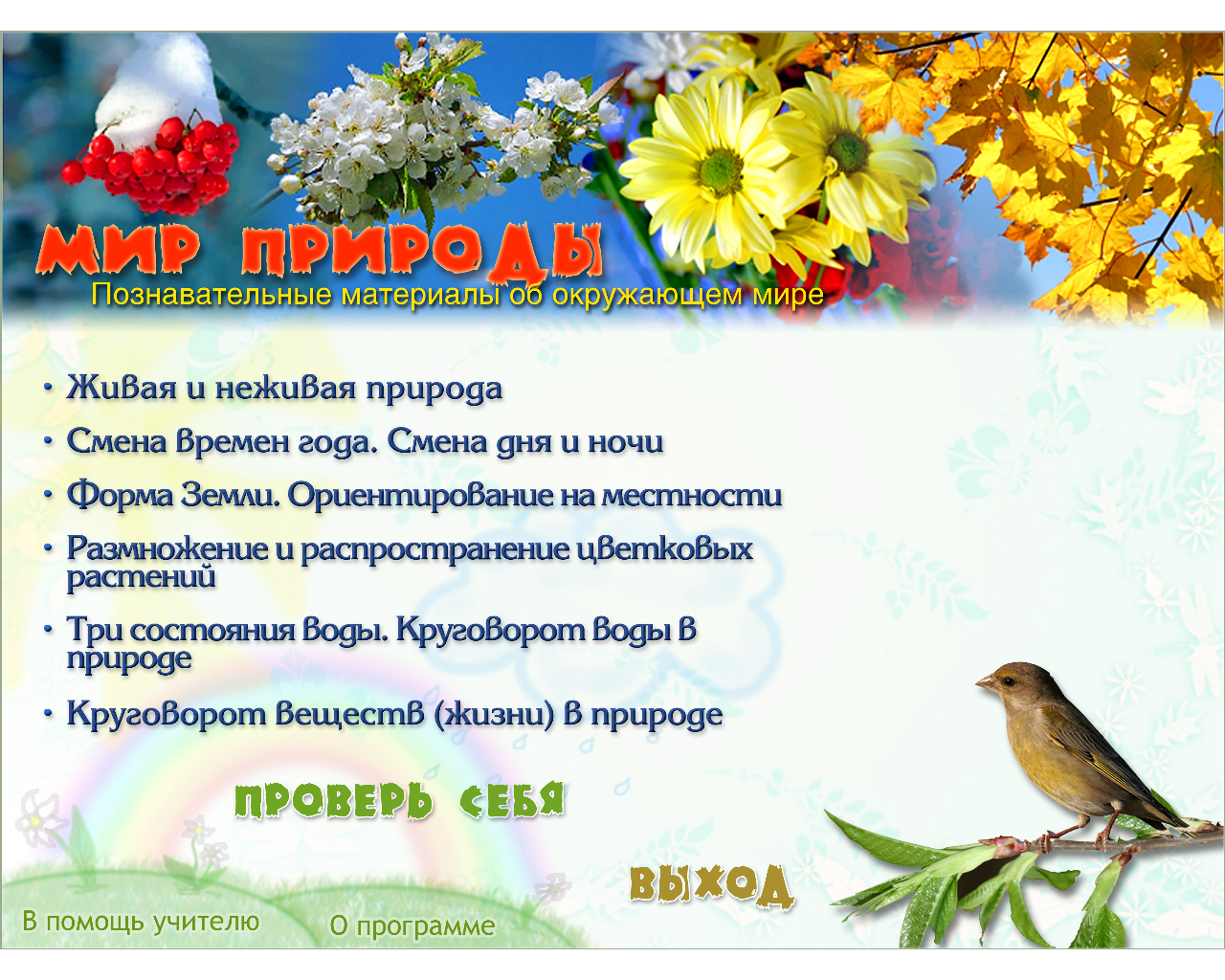 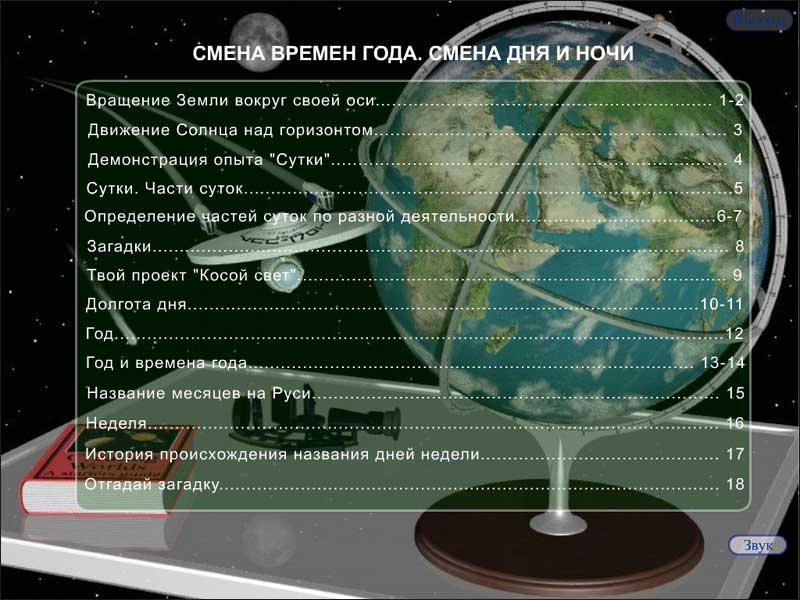